Security Deployment Resources & Programs
Below are resources and programs available to support security deployment objectives including securing remote wokers.
Navigate to the One pager of each motion to learn more about it and access key resources.
FastTrack – COVID-19 Support
Securing Remote Workers
Technical case up to $15k
Business case – up to $2.5k
Responding to COVID-19
FastTrack – Publicly available via RFA
Sell & deploy – up to $100k
Partner Milestone Incentives FRP/CPOR
Deployment Resources
Guidance for IT: How to secure remote workers blog

Top 5 ways Azure AD can help you enable remote work
.
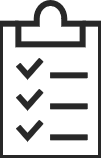 Microsoft’s message: How we to respond to COVID-19 together

Top 9 ways Microsoft IT is enabling remote work for it’s employees blog
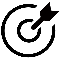 Microsoft 365 Self-Guided Deployment Wizard

M365 Security Top 10 actions blog series: Steps to deploy Microsoft 365 Security: Top 10 Deployment actions
DEPLOYMENT GUIDANCE & CONTENT
Curated deployment resources by product
Go to: FastTrack Resource hub
Available to everyone
STRATEGIC/ PARTNER PROGRAMS
Funding/ co-funding programs & other  resources to address strategic needs. Funding or program eligibility constraints limit these to a subset of customers.
One pager: aka.ms/SecurityTargetedMotions
Targeted motions
FASTTRACK & ENGINEERING
Build/ execute processes and services to support many customers.
One pager: aka.ms/SecurityScaleMotions
Scale motions
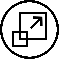 @15% only: AADP, MCAS, AATP
@15 & 40%: Intune, AIP
 Set-up in Partner Center 
Associate as Claiming Partner of Record (CPOR).
Request for Assistance (RFA): Azure Active Directory Premium, Intune, Microsoft Defender ATP, Office 365 ATP, Azure Information Protection.
Microsoft FastTrack is available to assist setting up remote work and learning in response to COVID-19 (even below current minimum thresholds ). Go to http://www.microsoft.com/FastTrack
- Security Workshop ($2.5k + Info) - Enable BDM conversation about Security value 
- Trial (aka.ms/MTPTrial) - No ECIF. Trial advanced Security components: MDATP, OATP, AADP P2, MCAS)
- Assessment ($5k + Info) – Environment review & design deployment strategy. 
- POC ($10k +Info) - Three-days. Enhance security benefits of M365 E5
Use ECIF co-funding to support sales, migration and deployment activities.
Sales opp: MW Sales ECIF (#1307) 
Deploy opp: E5/ EMS E3 deployment (#1309) 
Request funding via OneAsk (MSFT internal)
Download the latest version of this slide at aka.ms/SecurityDeploymentResources (Last update April 2020)
[Speaker Notes: Talk Track
This slide was designed as a framework to outline security resources and programs

From the top…
Available to everyone:
We have deployment guidance and content which has been curated by a variety of teams and is located on the FastTrack Rsource Hub. The resources are updated frequently with additional resources and guidance, so check back regularly for new and updated information.
You can find a couple recent blog posts about how Microsoft and FastTrack is responding to COVID-19. Since many people are now working remotely, we want to point you to a few resources to help our customers securely enable remote work.

Scale Motions:
Learn more about motions that are used to reach a large number of customers and partners. Typically these are designed and executed by Engineering resources and FastTrack resources.
Anyone can request assistance from FastTrack by clicking the RFA/Request for Assistance
FastTrack provides remote guidance for several, not all workloads. The workloads currently in scope for FastTrack are outlined in the slide.
In response to COVID-19, FastTrack is now supporting any customer with remote deployment guidance for the workloads they cover. Go to the link to learn more about how FastTrack can support any customer
Finally, partners can earn money/incentives through the CPOR program by registering a customer. The partners earn money as the customer hits usage percentages for certain workloads

Targeted motions:
Microsoft offers a limited number of strategic partner programs with funding and resources for eligible customers
The Security Workshop is one of several Microsoft Partner Accelerators. Partners can self-nominate and deliver the Security Workshop remotely for qualified customers with over 1k seats. For more information check out the aka.ms/SecurityWorkshopResources slide.
While the MTP Trial doesn’t offer funding, you can leverage the resources to walk a customer through the Microsoft Threat Protection (MTP) Trial and see how the services of this broad solution are designed to work collectively to help solve customer’s pain points. Microsoft Threat Protection helps secure the modern workplace across its entire attack surface, securing identities, endpoints, cloud apps, and infrastructure.
Partners can deliver the technical case of Microsoft security by leveraging the Assessment and/or POC MW Sales ECIF (#1307) funding.
If you have a sales or deployment opportunity, we have two different ECIF programs available with funding of up to $100k for qualified customers:
MW Sales ECIF (#1307) program is a’pre-sales’ motion, the funding can be used for deployment activities as long as there is an E5 sales opportunity in MSX.
Get Modern & Consumption (deployment) ECIF (#1309) program offers a security usage initiative, called ‘Security Usage’ in the US and Deploy EMS E3 and E5 E3 in all other regions WW. Leverage this program if and when you do not have a sales opportunity. 
Funding amounts vary by region and offer. Each program and initiative has a maximum funding cap. Go to aka.ms/SecurityTargetedMotions for further details to qualify and nominate customers.

Please note: All funded offers are subject to budget availability in each program and region.]